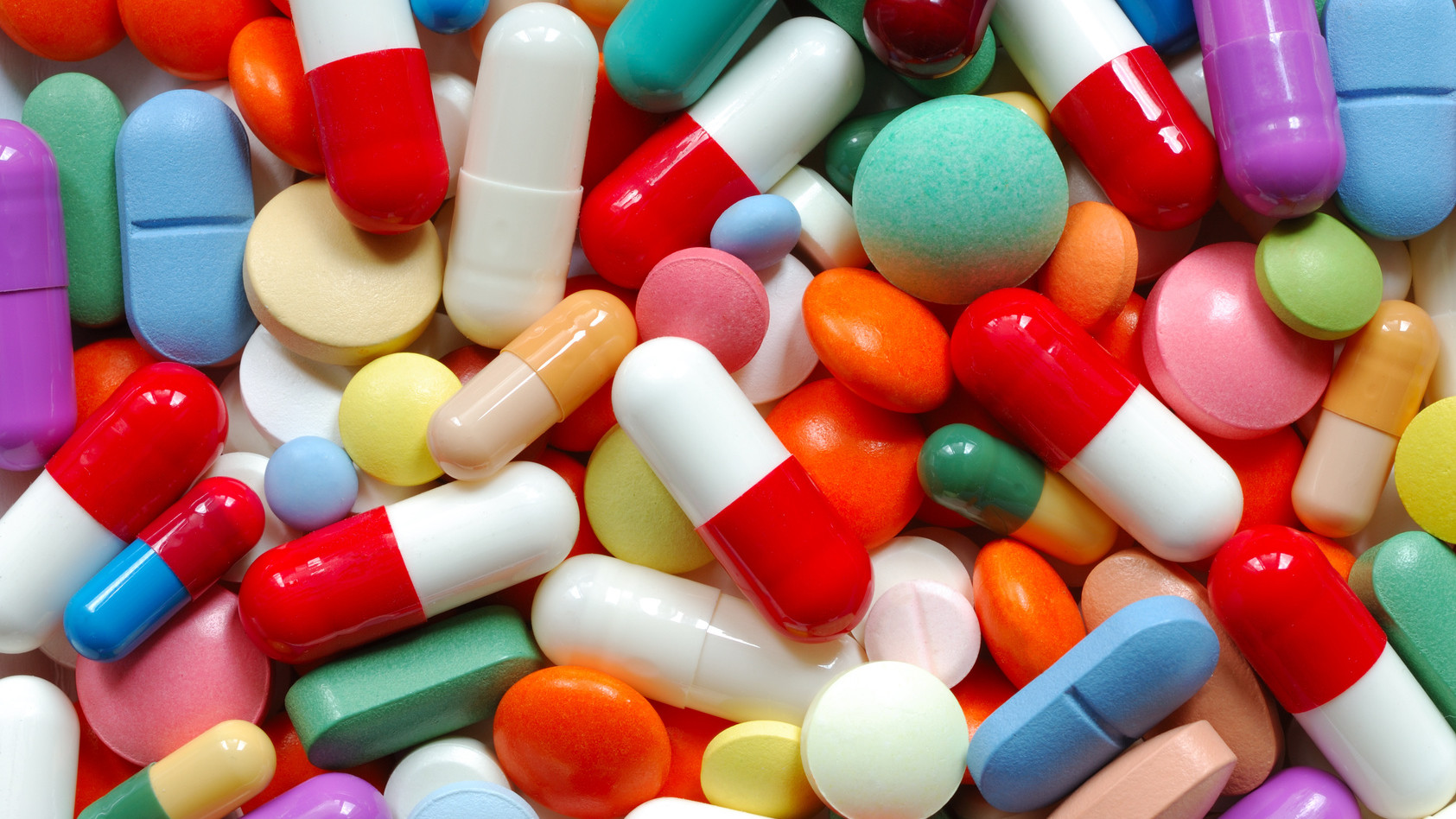 Basiskennis Medicatie
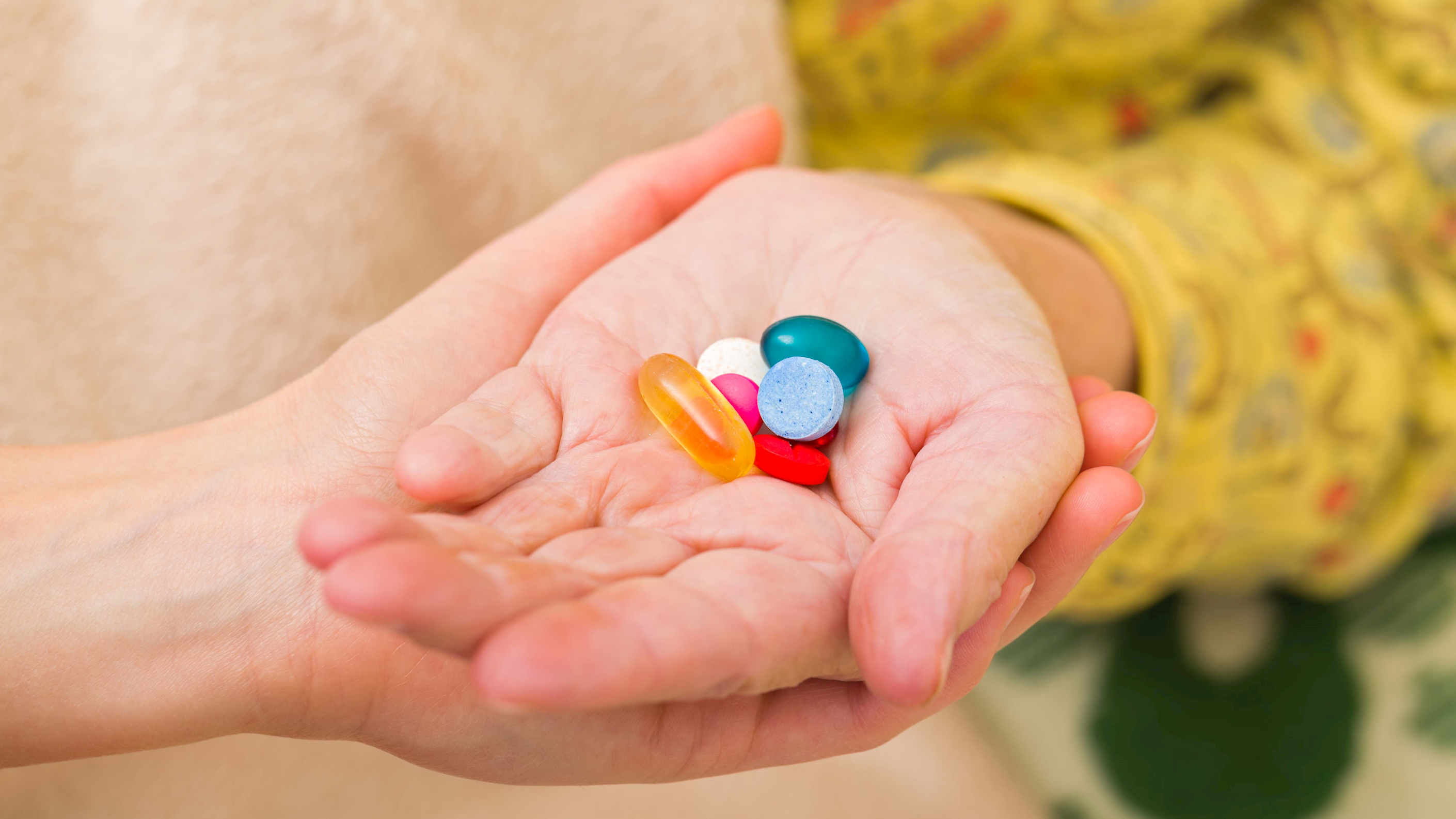 Medicatiegebruik
Iedereen gebruikt wel eens medicatie.
Cliënten in de zorg gebruiken vaak structureel medicatie.
Cliënten weten vaak niet hoe ze verantwoord om moeten gaan met medicijen
Belangrijke taak / rol voor professionals in de zorgsector
Wetgeving
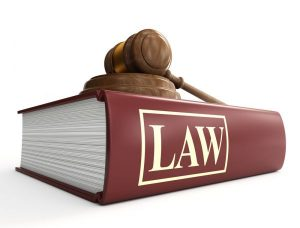 Geneesmiddelenwet
Wet BIG
Kwaliteitswet zorginstellingen
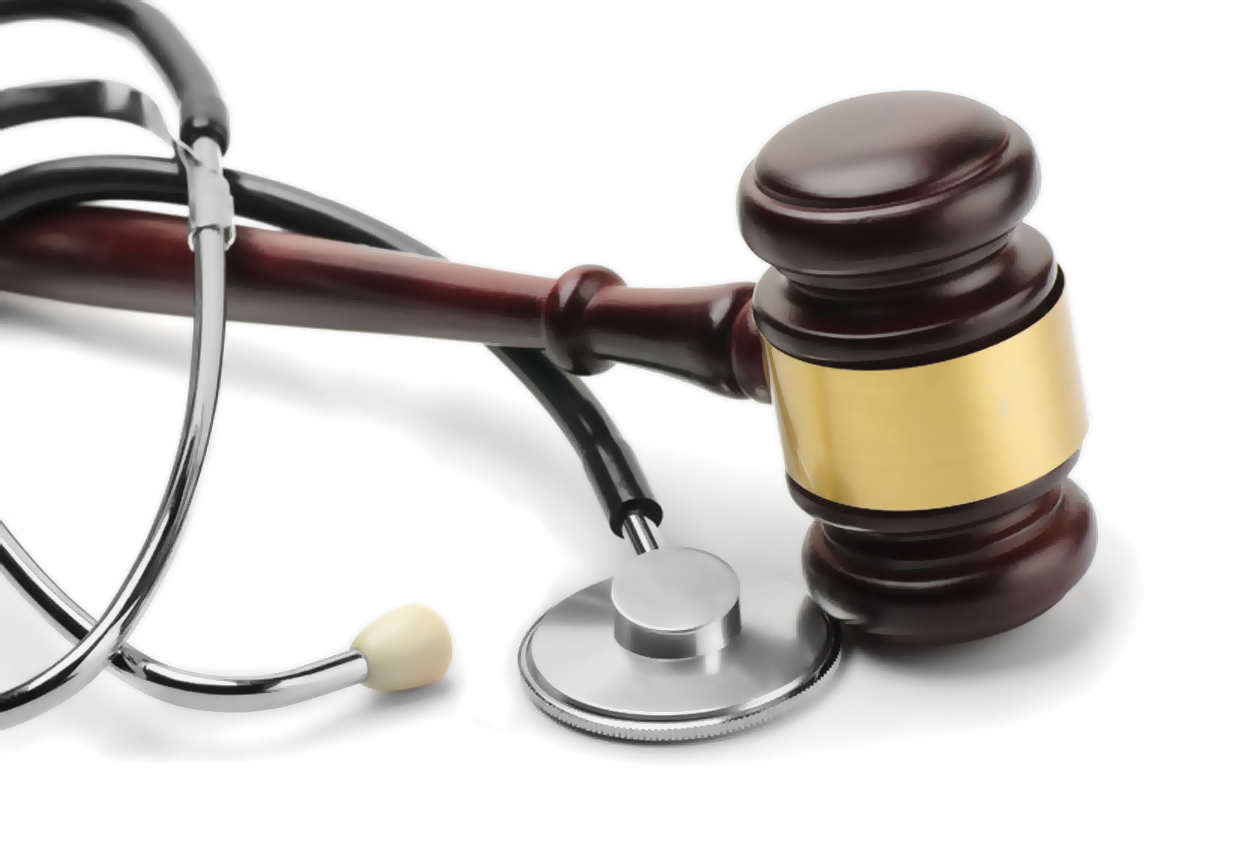 Geneesmiddelenwet
Regelt welke middelen als geneesmiddel aangemerkt mogen worden
Wat is de rol van de arts en de apotheker.
Welke middelen mogen door de drogisterij verkocht worden.
Bijv. voedingsupplementen zoals vitaminen en mineralen zijn geen geneesmiddelen en daarvoor gelden minder strenge regels.
De wet BIG
Beroepen in de Individuele Gezondheidszorg
Artsen, apothekers, fysiotherapeuten, gezondheidszorgpsychologen, psychotherapeuten, tandartsen, verloskundigen, physician assistants, verpleegkundig specialist en verpleegkundigen
Voorbehouden handelingen zijn risicovolle, medische handelingen die alleen bevoegde zorgverleners mogen uitvoeren (bijv. medicatie voorschrijven door een arts of een infuus aanleggen)
Risocovolle handelingen zijn handelingen die bij onzorgvuldig of onbekwaam handelen vrijwel zeker tot gezondheidsschade leiden. (bijv. een infuuszak verwisselen)
De wet BIG
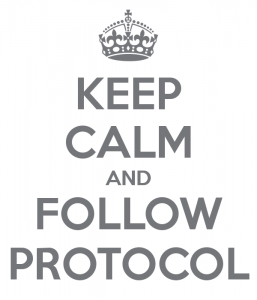 Kwaliteits wet Zorginstellingen
Instellingen moeten een zo hoog mogelijke kwaliteit leveren
Veilige omgeving voor de cliënt
Protocollen en richtlijnen: Medicatiebeleid
Medicatiebeleid
Verantwoordelijkheden (artsen en apothekers)
Procedures voor bestellen, bewaren en distributie
Toedienen van medicatie
Melden van incidenten
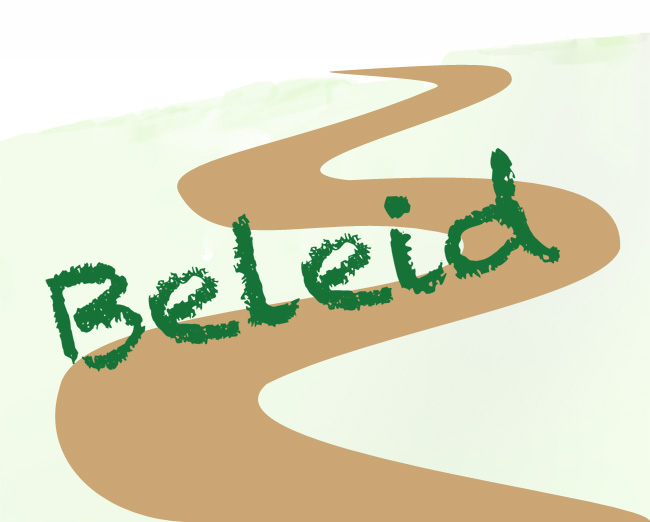 Scholing
Hoe is scholing geregeld in het beleid
Hoe worden vaardigheden op peil gehouden.
Bekwaamheidsverklaring:
Medewerker mag gedurende een bepaalde periode een specifieke handeling in een bepaalde situatie uitvoeren.
Persoonlijke verklaring
Eigen verantwoordelijkheid
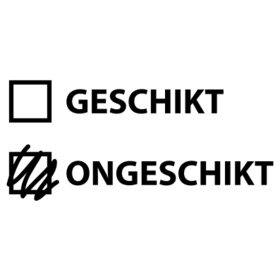 Medicatieverstrekking
In het beleid moet staan:
Welke beroepsbeoefenaar mag medicatie klaarzetten en verstrekken
Deze moet op de hoogte zijn van beleid, (bij)werkingen, toediening, distributiesysteem, melding incidenten, enz.
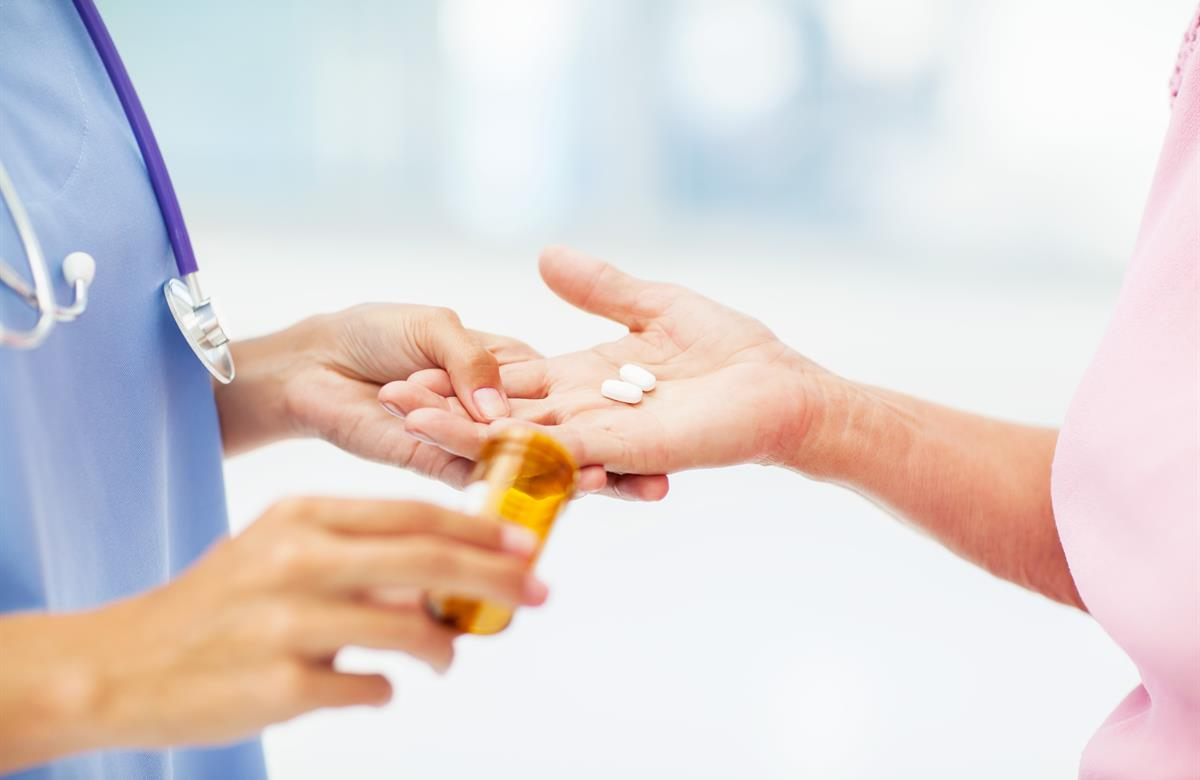 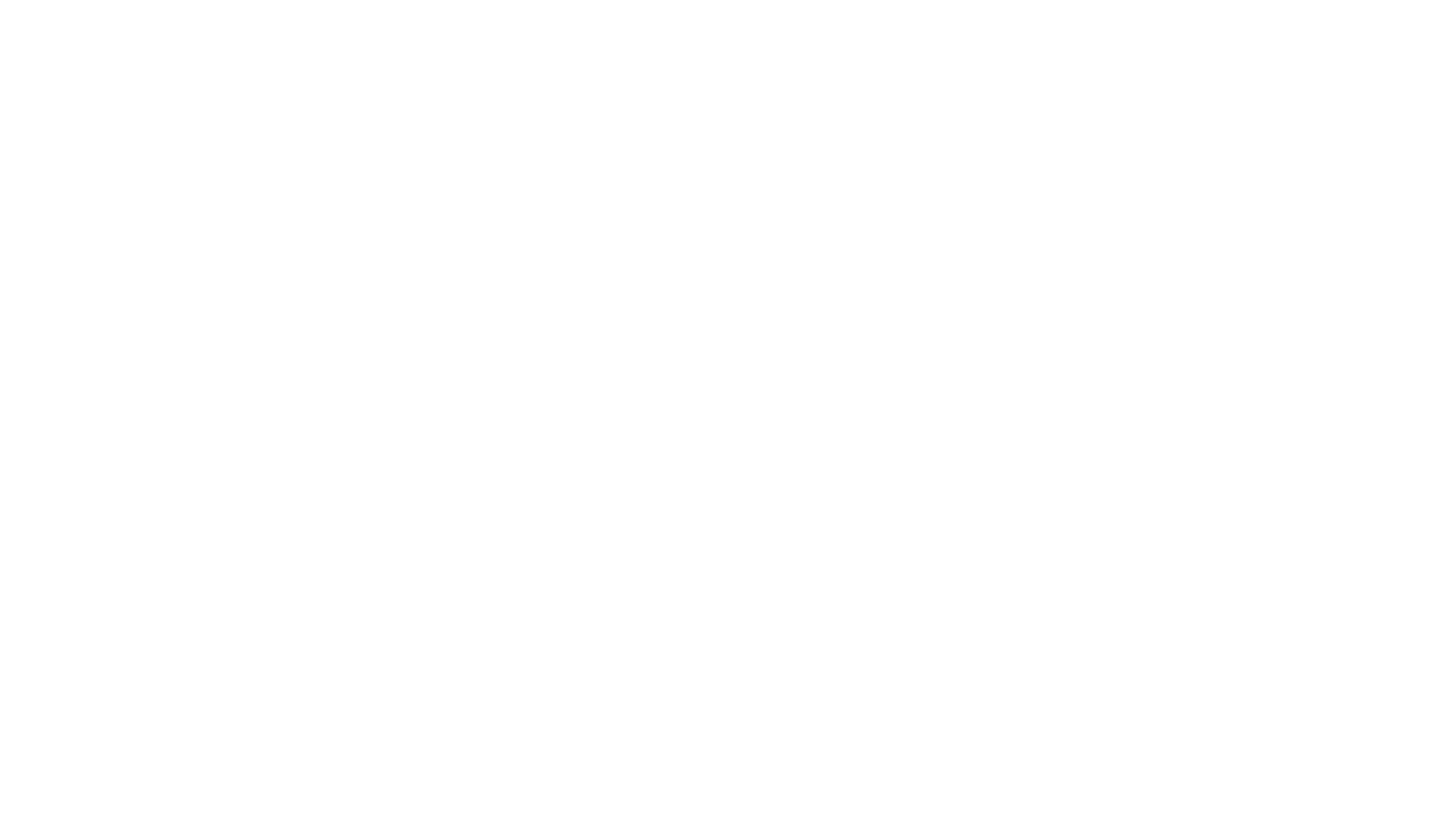 Medicatie en Maatschappelijke Zorg
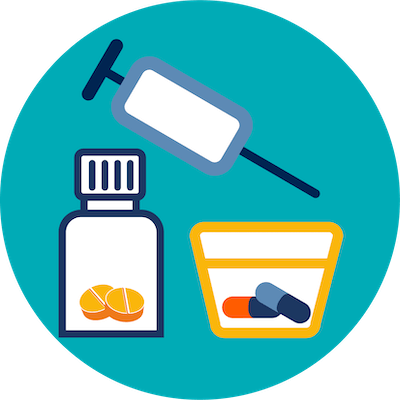 Veel instellingen hebben geen BIG geregistreerde medewerkers in dienst
Hebben wel te maken met cliënten die medicatie gebruiken.
Kinderopvang, basisischool, opvanglocaties, sociaal cultureelwerk.
Moeten een eigen protocol ontwikkelen rond medicatiegebruik.
Regel hierin verantwoordelijkheden, voorwaarden en aansprakelijkheid.
Werking en bijwerking van medicjnen
Elk medicijn heeft een specifieke werking en vaak ook specifieke bijwerkingen.
Het effect van de werking of bijwerking is per persoon anders.
Arts besluit welk middel voorgeschreven wordt, in overleg met de cliënt
Alles is terug te vinden in de bijsluiter.

https://db.cbg-meb.nl/Bijsluiters/h26242.pdf
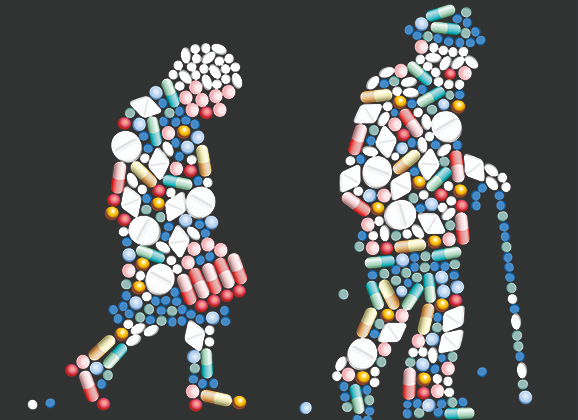 Werking medicijnen
Iedereen reageert anders op medicijnen.
Inregelen of instellen
Vooral bij psychofarmaca en hormoonbehandelingen.
Dosering aanpassen op basis van onderzoek, observaties, bloedonderzoek.
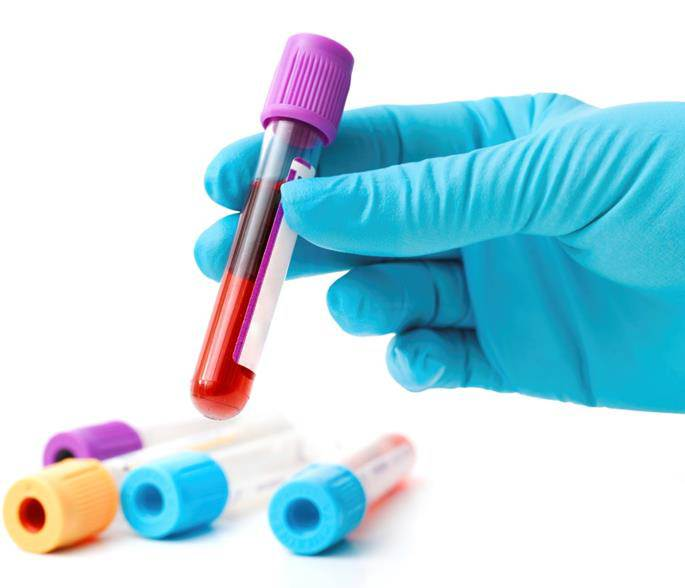 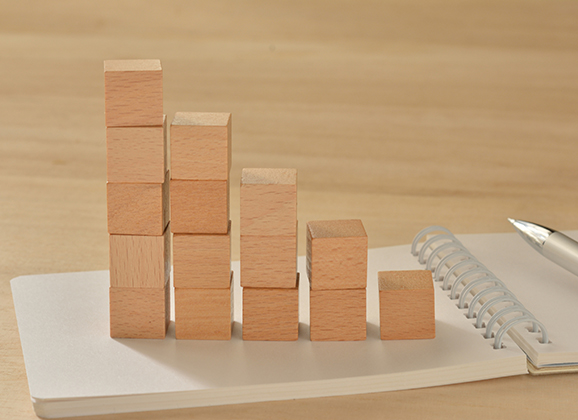 Werking medicijnen
Niet zomaar stoppen.
Afbouwen
Lichaam laten ontwennen
Antibioticakuur afmaken
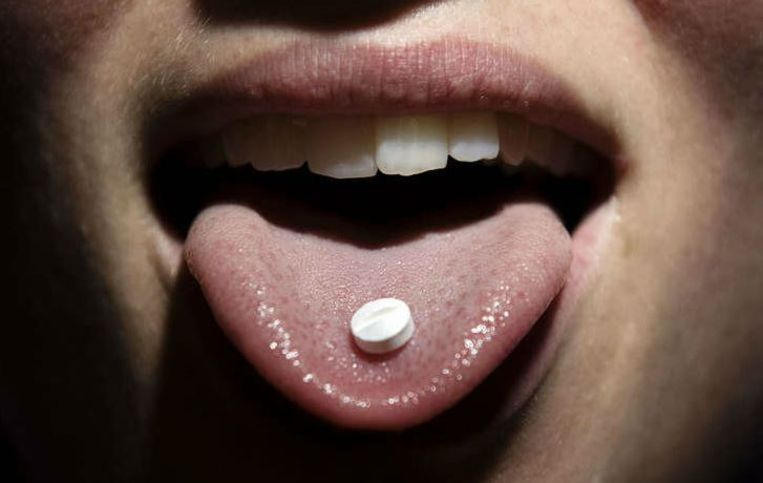 Bijwerking medicijnen
Bijna alle medicijnen hebben bijwerkingen
Per persoon verschillend in hoeverre deze optreden
Verdwijnen vaak na verloop van tijd.
Bij hyeftige bijwerkingen nooit zomaar stoppen, altijd in overleg met de arts.
Dosering aanpassen of alternatief medicijn voorschrijven.
Middel om bijwerkingen te onderdrukken.
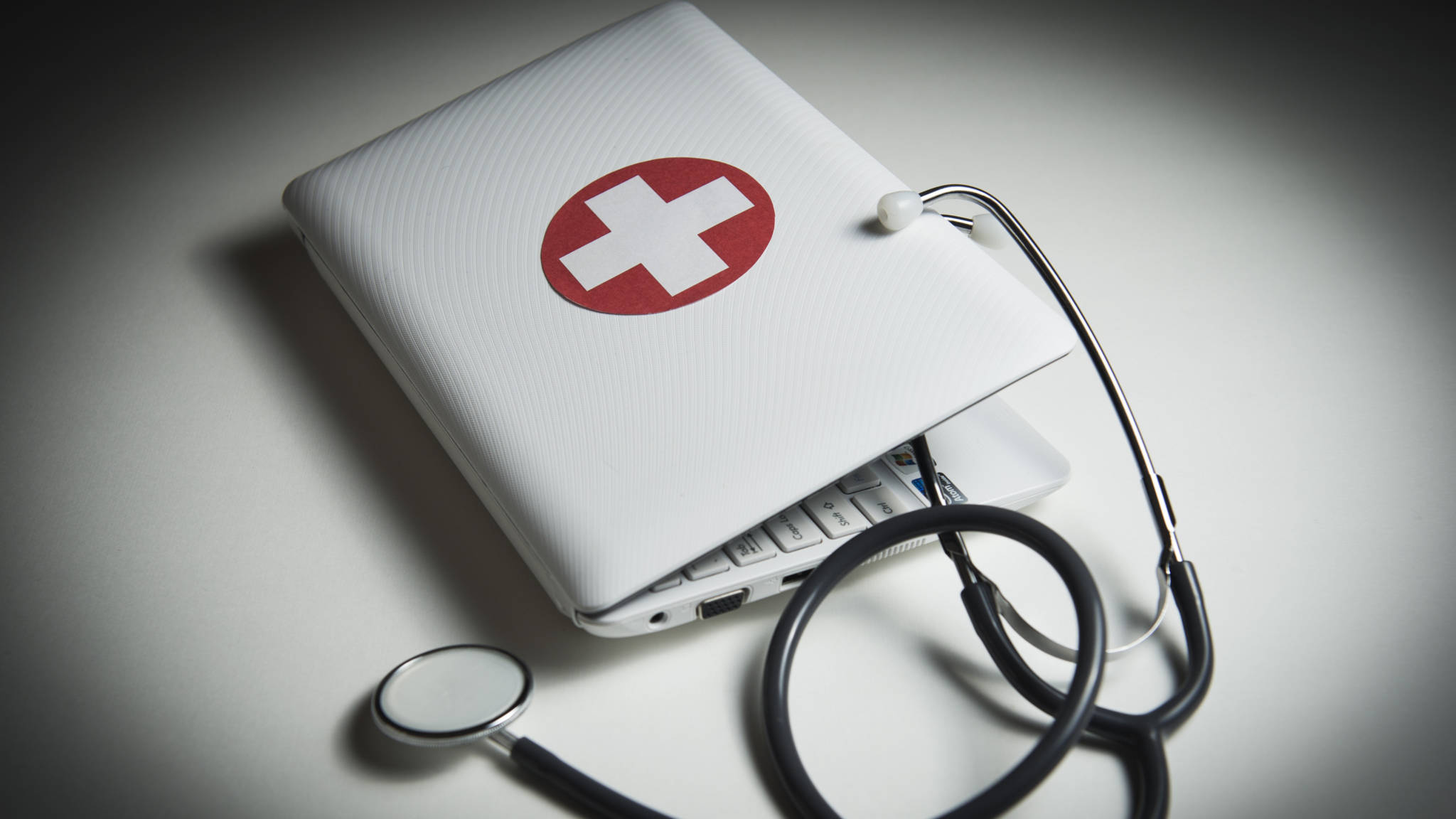 Bijwerkingen medicijnen
Allergische reactie:
Overgevoeligheid voor bepaalde stoffen in het medicijn.
Overgevoeligheidsreacties kunnen zijn: benauwdheid, slikklachten, flauwvallen, uitslag, enz.
Onmiddellijk een arts inschakelen (of 112 bellen)
Opnemen in medisch dossier!
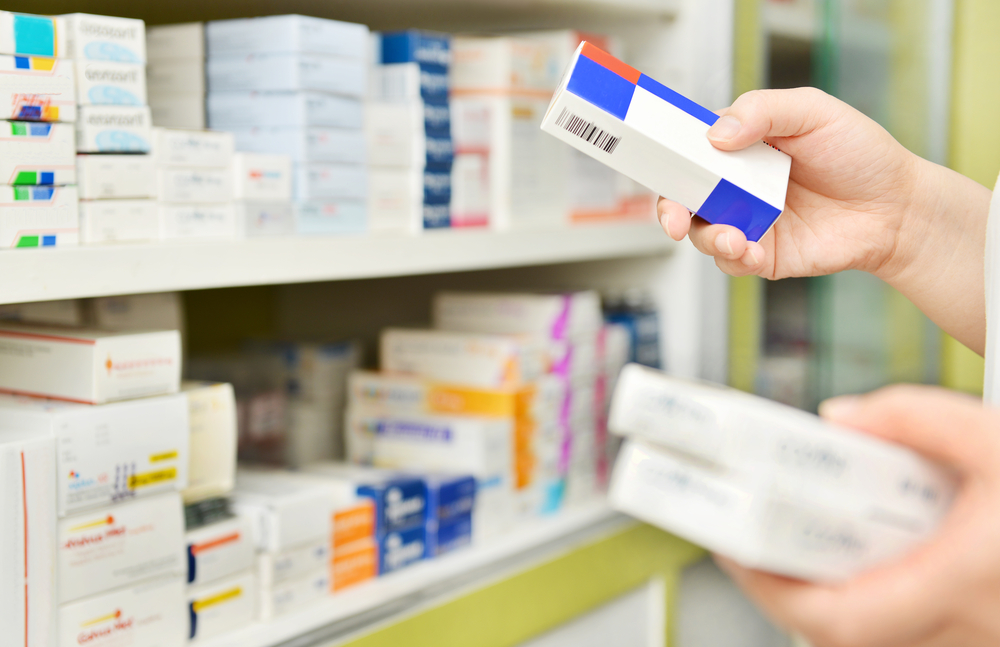 Medicijnen bewaren en opslaan
Bewaarcondities verschillen per medicijn
Bijsluiter of etiket geeft aan onder welke condities een geneesmiddel bewaard moet worden.
Voorbeelden:
Kamertemperatuur
Niet blootstellen aan direct (zon)licht
Afgesloten bewaren (zuurstofvrij)
Buiten bereik van kinderen en onbevoegden
Soms gekoeld in de koelkast (tijdig eruit halen voor toediening)
Medicijnen bewaren en opslaan
Afsluitbare ruimte, niet toegangkelijk voor onbevoegden (medicatiebeleid)
Bewaartermijn (vermeld op de verpakking)
Medicijnen met verstreken houdbaarheidsdatum altijd retourneren aan de apotheek
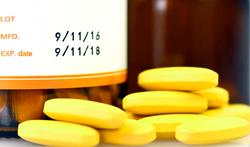 Neveneffecten van medicatie: resistentie
Bacteriën en virussen kunnen weerstand opbouwen tegen medicijnen.
Werking neemt af of verdwijnt
Ontstaat door onnodig (langdurig) gebruik, te hoge dosering of te vroeg stoppen (antibiotica)
Oplossing kan zijn tijdelijk stoppen of bij antibiotica een andere kuur voorschrijven.
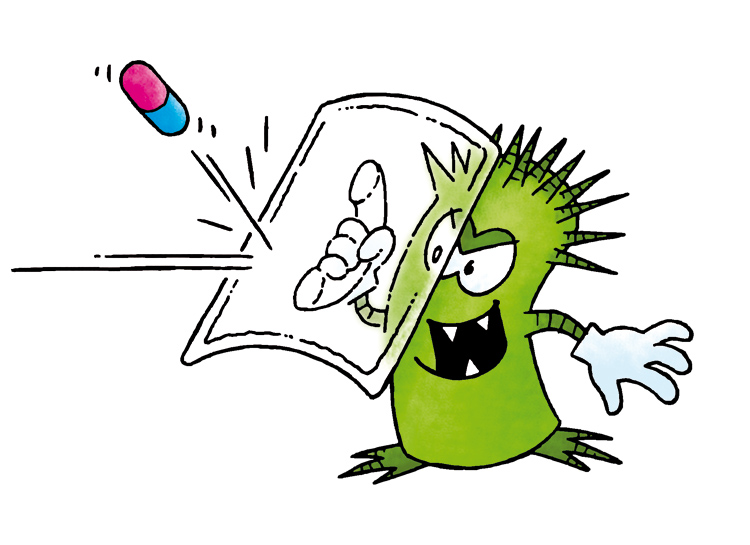 Neveneffecten van medicatie: vergiftiging
[Speaker Notes: Behandeling: 
3.1 Vitale functies stabiliseren
3.2 Elimineren van het medicijn: maagspoeling, diurese, dialyse
3.3 Tegengif: 
3.4 Psychische ondersteuning: bijv. Bij suïcide]
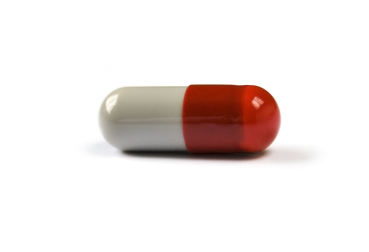 Neveneffecten van medicatie: gewenning
Het lichaam raakt gewend aan een bepaalde dosis van een medicijn
Dit verliest daardoor zijn werking
Het lichaam vraagt om een hogere dosis.
Alleen verhogen op voorschrift arts.
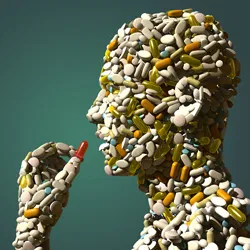 Neveneffecten van medicatie: verslaving
Sterker dan gewenning
Geestelijke en lichamelijke afhankelijkheid
Steeds meer nodig voor hetzelfde effect
Meestal bij pijnstillers, slaap- en kalmeringsmiddelen.
Medicijnen combineren
Soms kan een combinatie van geneesmiddelen de werking tenietdoen, versterken of verzwakken
Arts of apotheker zijn hier verantwoordelijk voor.
Combinaties voorgeschreven geneesmiddelen en vrij verkrijgbare middelen niet altijd duidelijk. 
Gebruikers zijn hier zich niet altijd van bewust, dus niet zomaar combineren.
Combinaties geneesmiddelen en voedingsstoffen (bijv. Grapefruit)
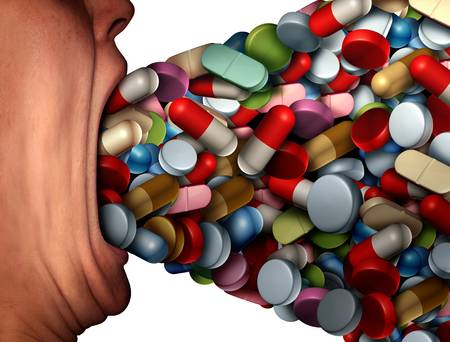 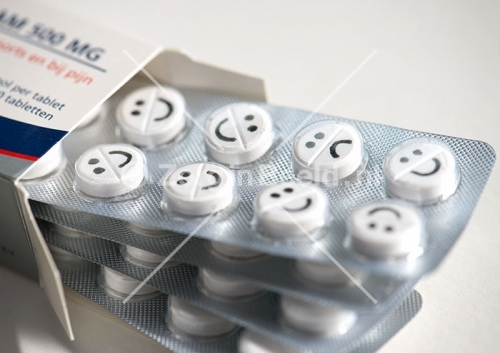 Fouten voorkomen
Meest voorkomende fouten:
Medicijn aan verkeerde cliënt
Verkeerde dosis
Verkeerd medicijn
Verkeerd tijdstip
Verkeerde toediening
Niet volgens protocol
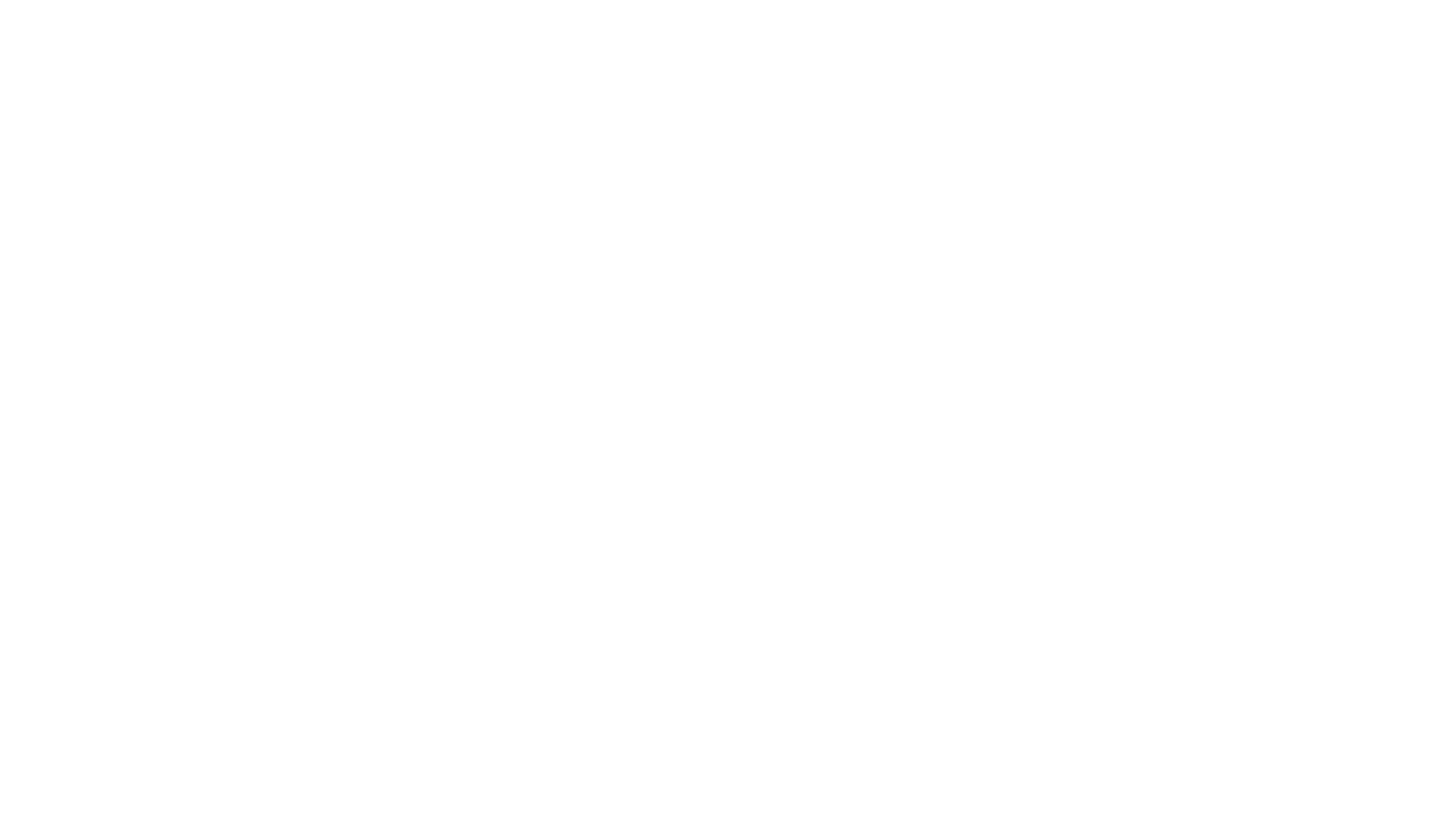 De regel van 5
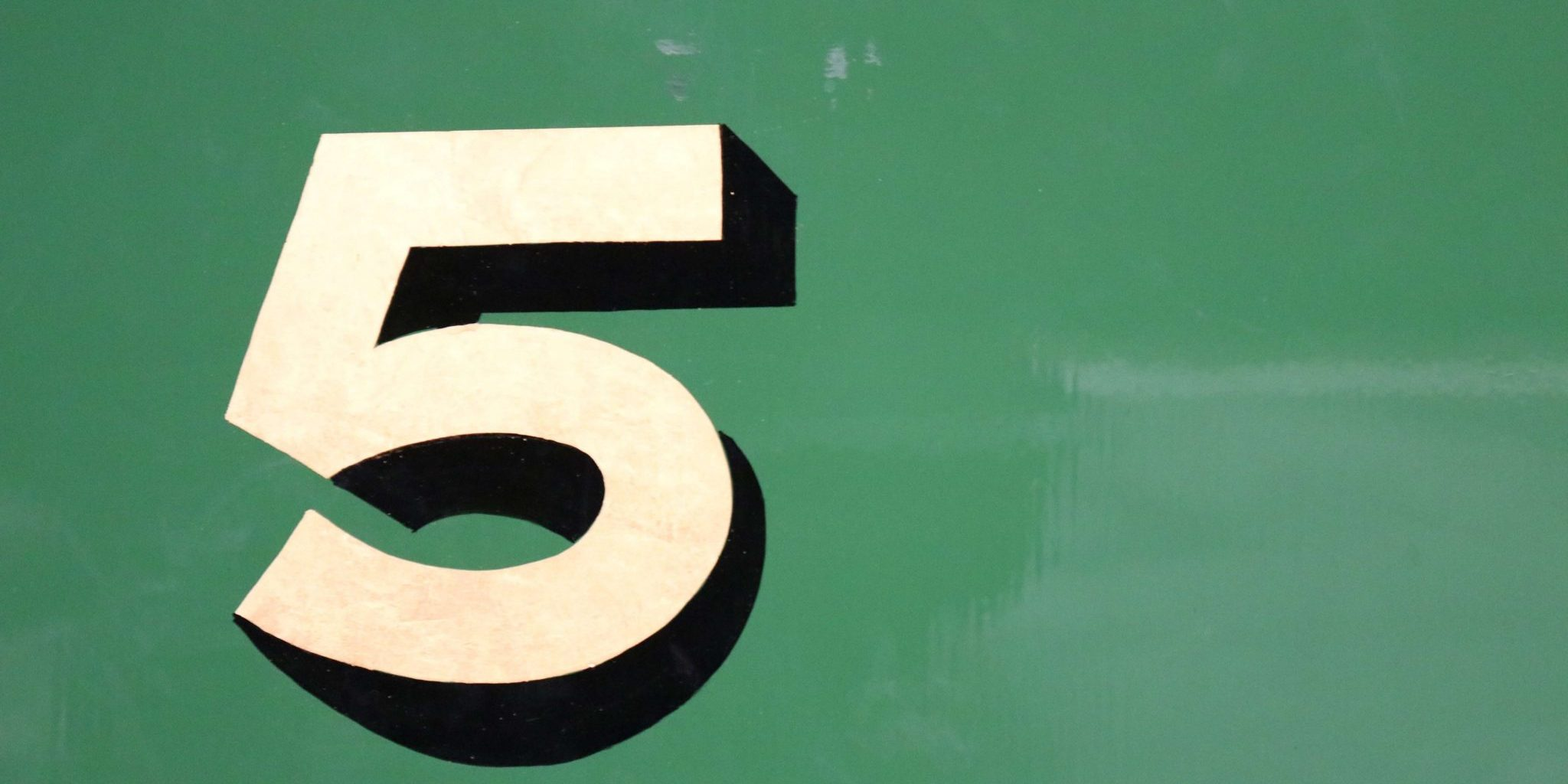 De juiste persoon
Het juiste medicijn
De juiste dosis
Het juiste tijdstip
De juiste toedieningsvorm
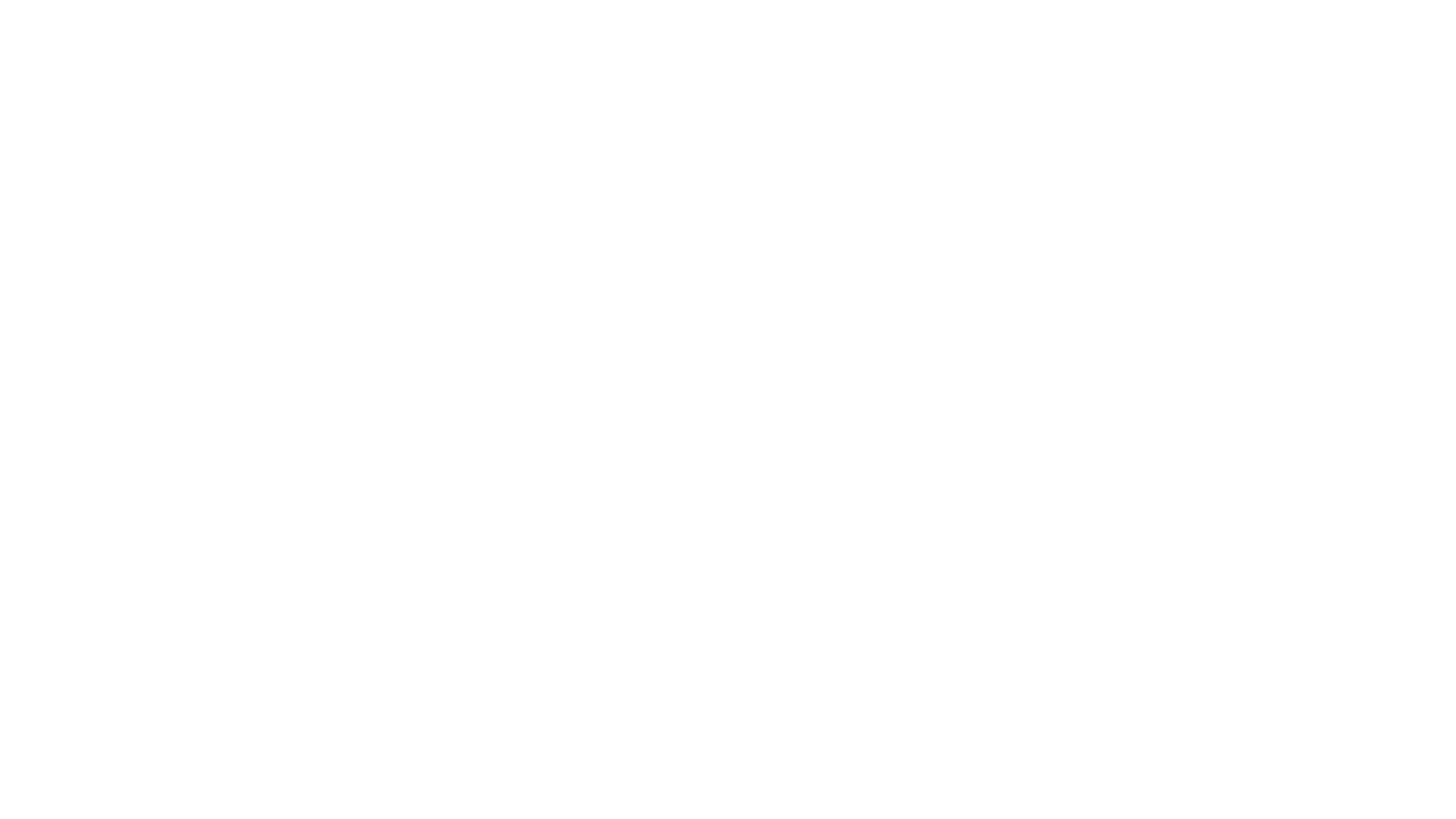 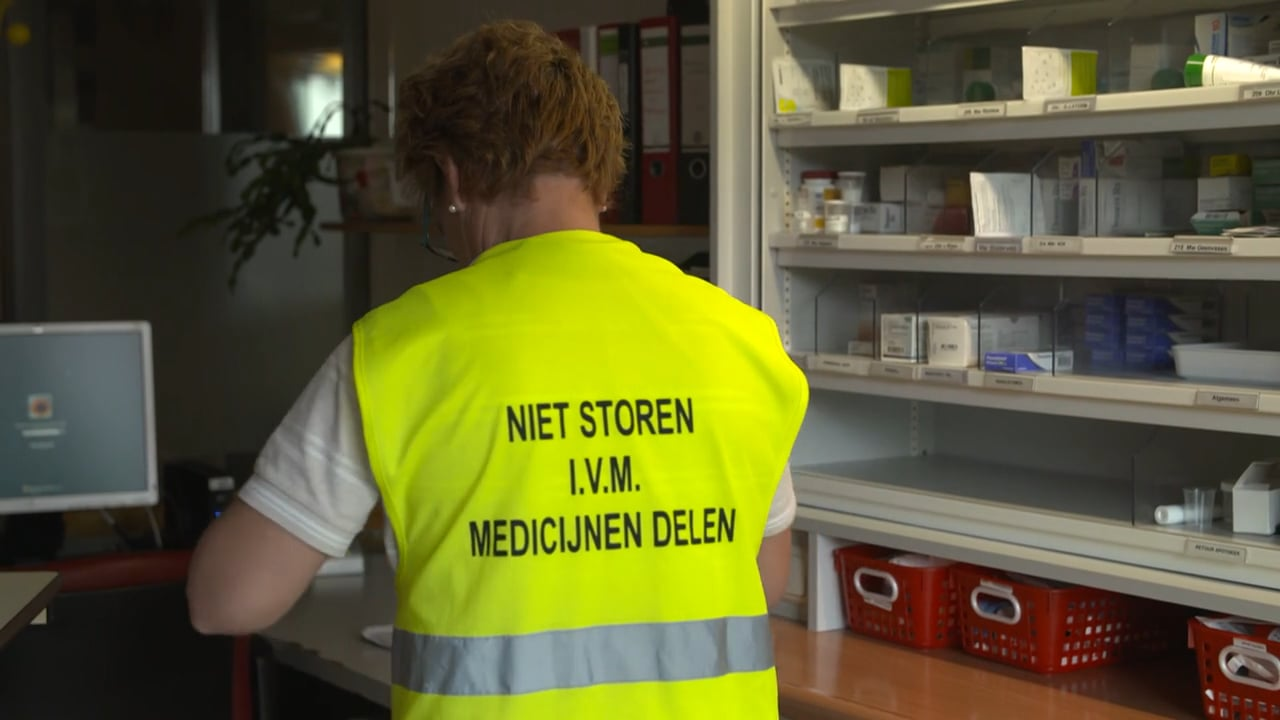 Verder
Voorkom afleiding
Volg procedures en voorschriften
Volg controlevoorschriften bij dubbelcheck
Ken het medicijn wat je verstrekt (bijv. bijwerkingen)
Houdt de administratie op orde en actueel
Meld fouten!